Tunnelling Association of Canada
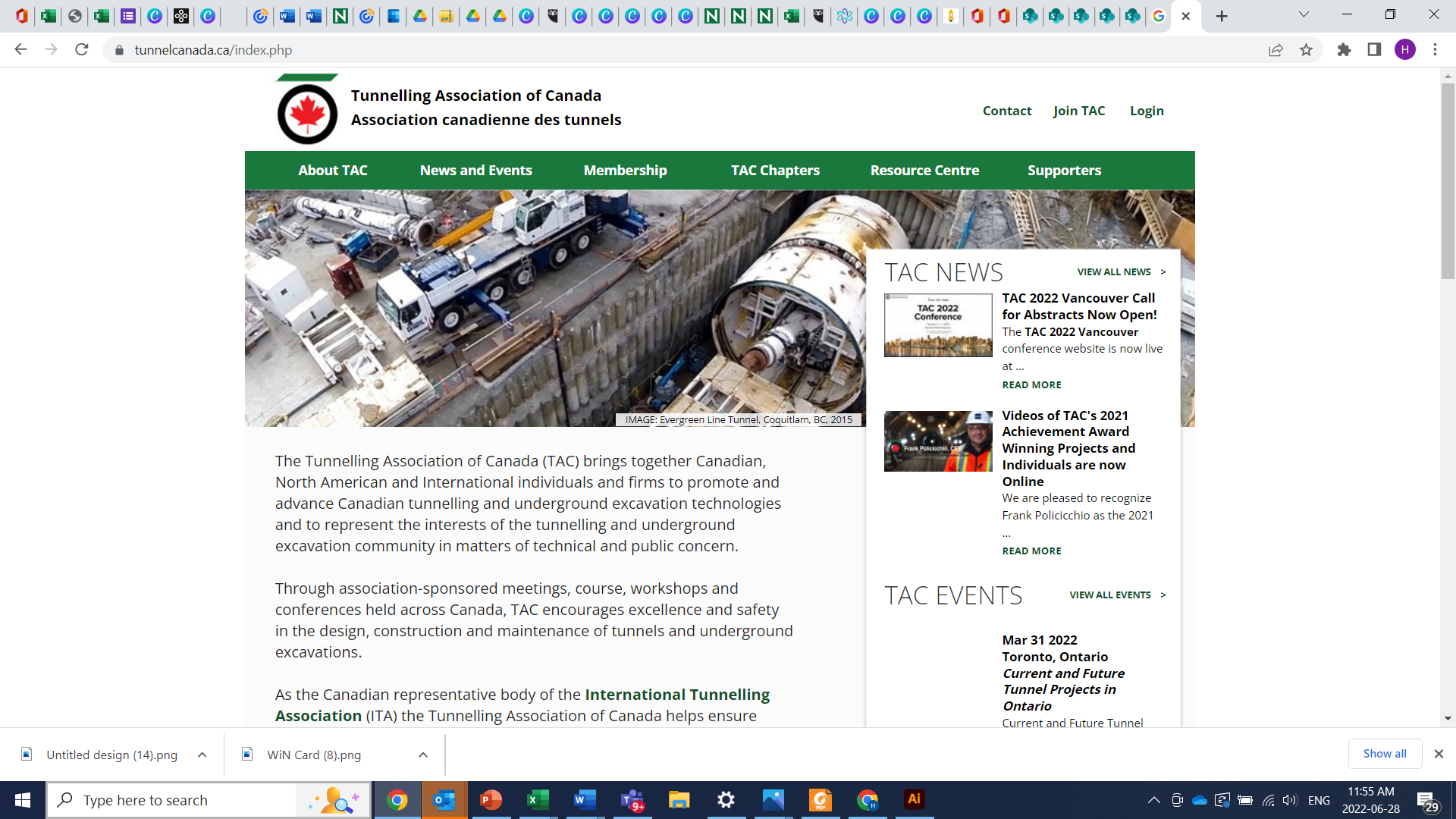 Equity, Diversity, and Inclusion Moment
Listening and Understanding
Tunnelling Association of Canada
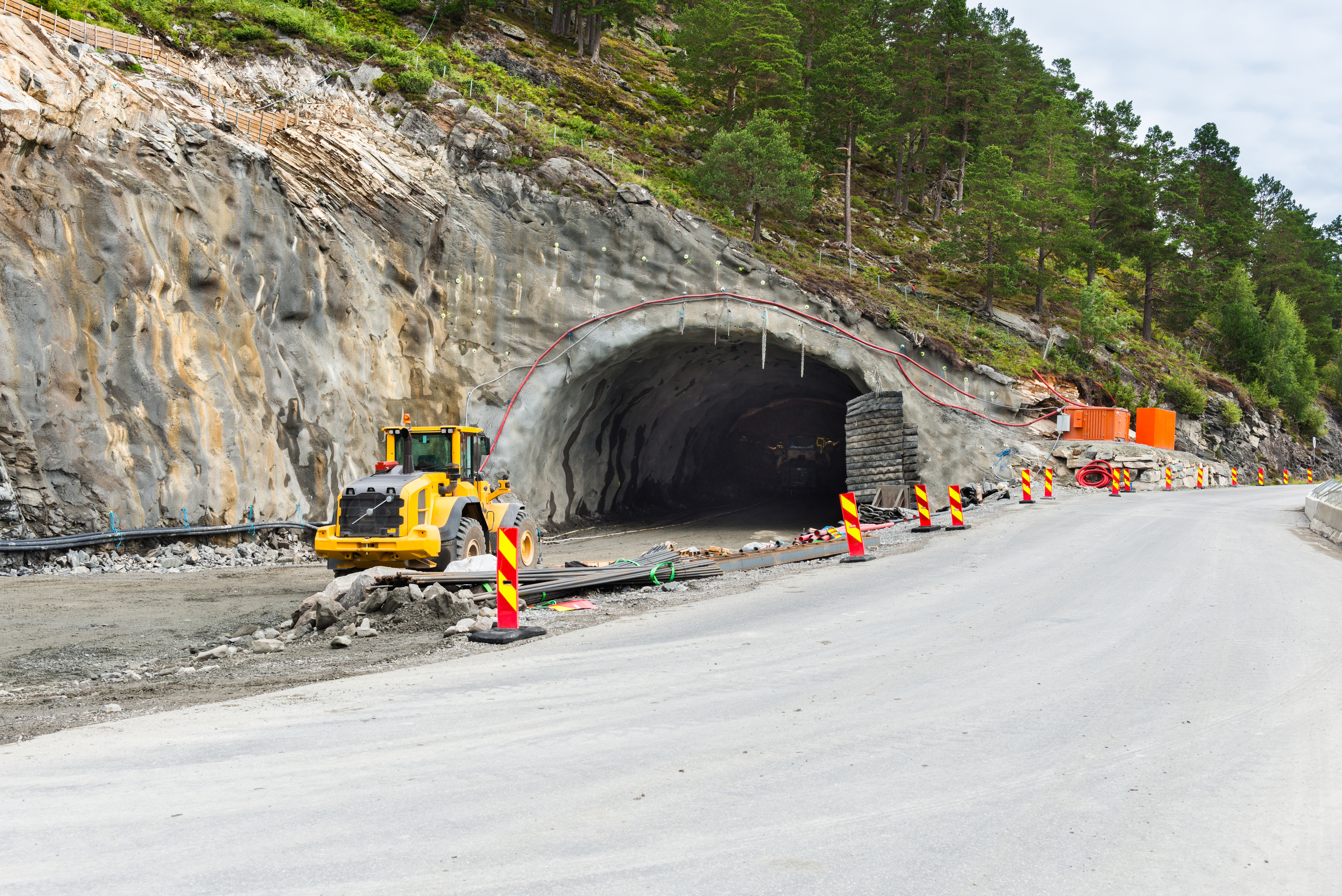 Listening Effectively
Listening effectively means being attentive to the speaker, understanding what they’re saying, reflecting on what’s being said, and retaining the information for later. 

Effective listening means going beyond hearing the words that are being spoken; seek to understand the meaning and intent behind them.
2
Tunnelling Association of Canada
How to practice effective listening?
Give your sole focus to the person speaking
Put away your cell phone, ignore distractions, and avoid daydreaming
Maintain good eye contact (find a happy medium between constant eye contact and not paying attention)
Use and understand non-verbal cues - much of communication is unspoken
Listen to understand and not to respond
Don’t prepare your own reply while the other person is still speaking
Be patient - don’t try to fill silence with your own thoughts and stories, or interrupt
Paraphrase back what was said to ensure you understand correctly
This helps the other person feel validated and keeps potential miscommunications to a minimum
Withhold judgement
Focus on empathy and acceptance, and stop judging thoughts if they occur
3
The End
Tunnelling Association of Canada
Date
Thank you!